Солнце яркое встаёт!
Спешит на ярмарку народ!
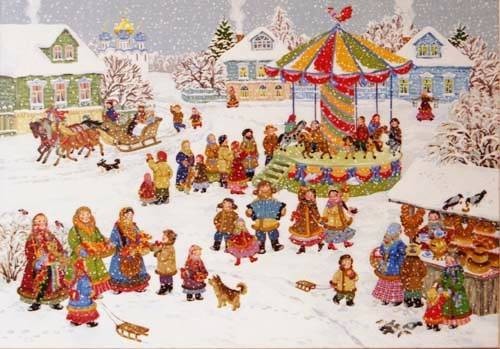 Что душа твоя желает –
Всё на ярмарке найдёшь!
Всяк подарки выбирает.
Без покупки не уйдешь!
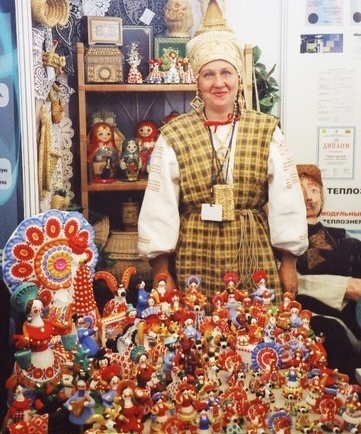 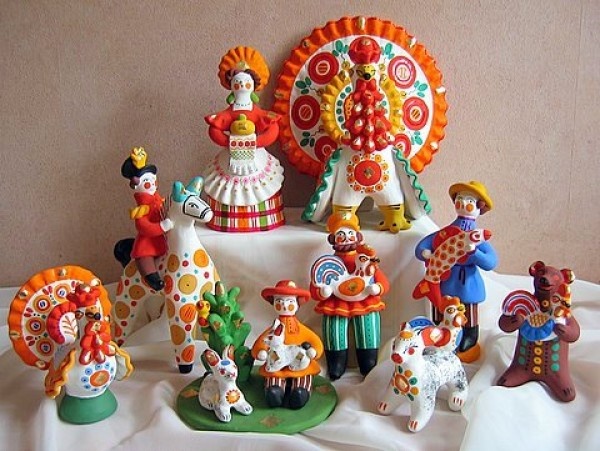 Мы игрушки знатные,
Складные да ладные!
Мы повсюду славимся!
Мы и вам понравимся!
Барашек – свисток.
Левый рог – завиток,
Правый рог – завиток,
На груди – цветок.
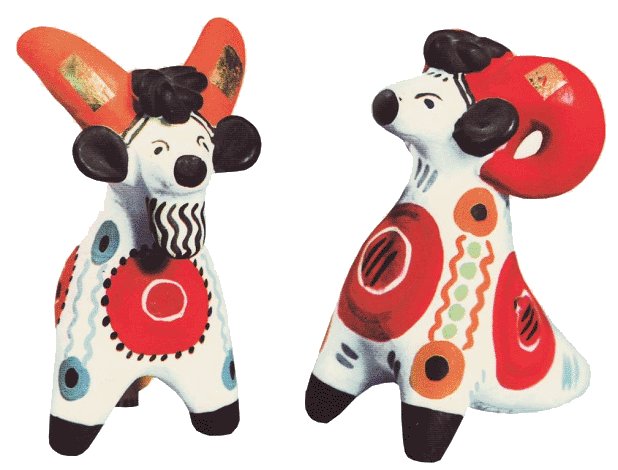 Удивительный наряд:
Сидит кокошник горделиво,
Водоноска так красива!
Как лебёдушка плывёт,
Песню тихую поёт.
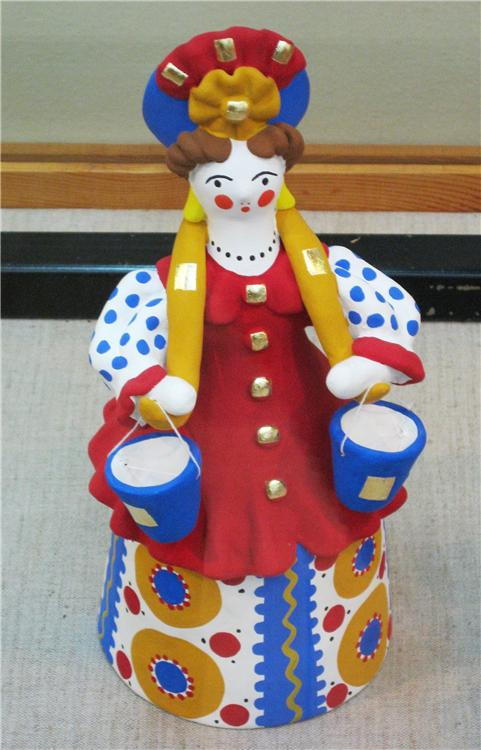 Через горные отроги,
Через крыши деревень,
Длиннорогий, желторогий
Мчится глиняный олень!
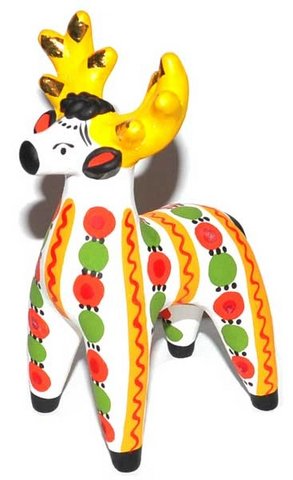 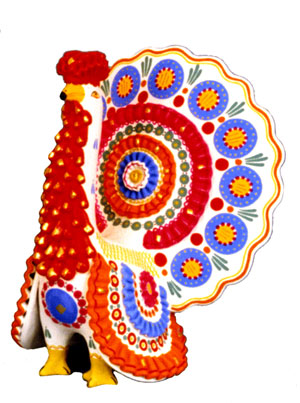 Индюк сказочно красив,
Он напыщен, горделив,
Смотрит свысока вокруг,
Птица важная индюк.
Кони глиняные мчатся
На подставках, что есть сил,
И за хвост не удержаться,
Если гриву упустил.
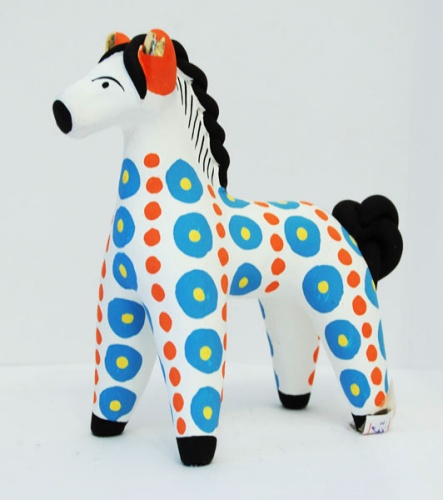 Весёлая белая глина
Кружочки, полоски на ней.
Козлы и барашки смешные,
Табун разноцветных коней…
Вы скажите нам, откуда
Появилось это чудо?
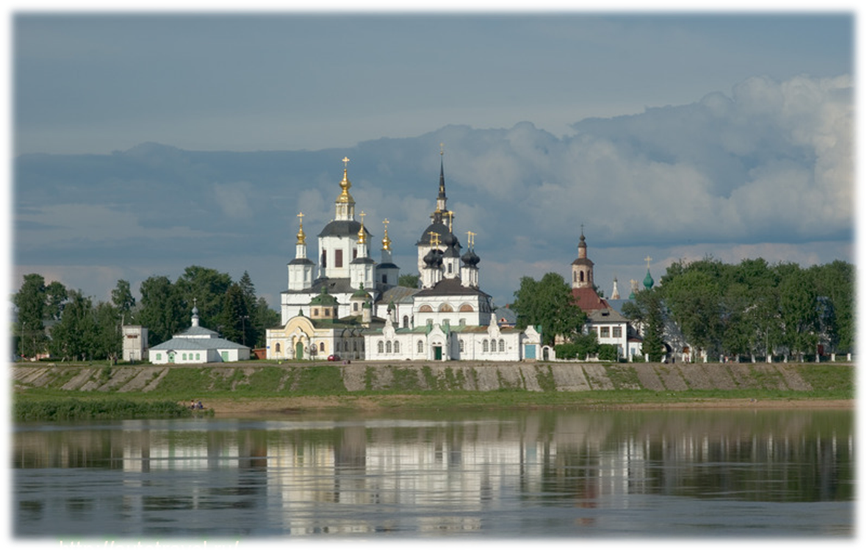 Дым из труб столбом -
Точно в дымке все кругом.
Голубые дали… И село большое
"Дымково " назвали.
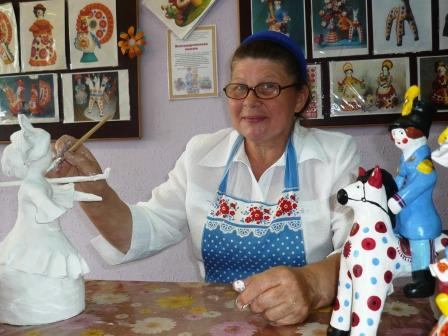 В Дымкове, за Вяткою рекою,
Драгоценный продолжая труд,
Не ища на старости покоя,
Труженицы славные живут.
Все игрушки не простые,
А волшебно- расписные
Белоснежны как берёзки,
Кружочки, клеточки, полоски.
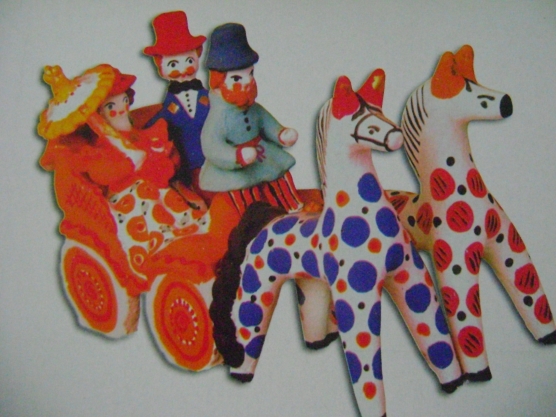 Мастера, скорей за дело!
Украшайте игрушки смело!
Составляйте свой узор, 
Чтобы радовал он взор!
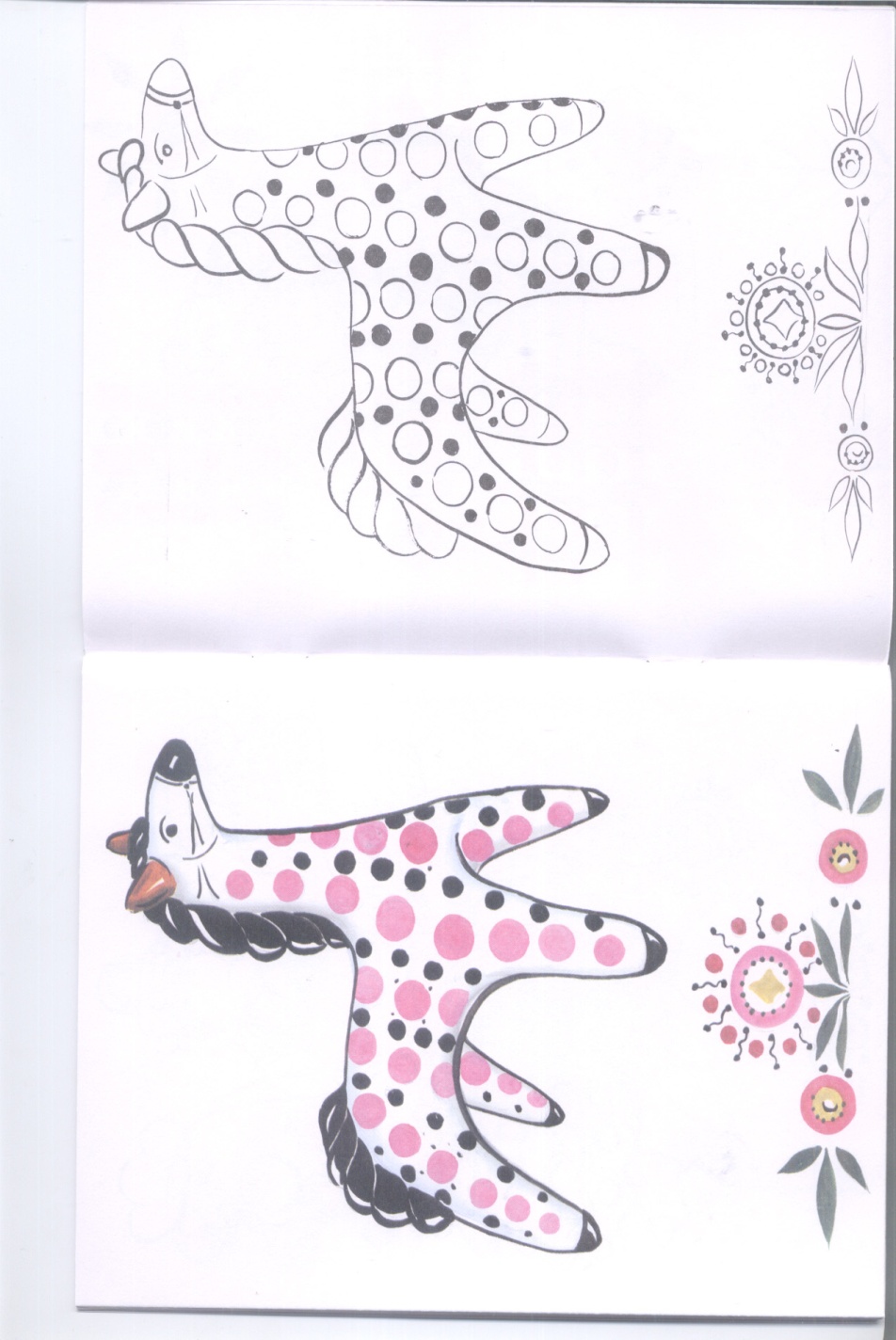